Colorimetría.
Dr. José Javier Báez Rojas
Coordinación de Óptica
jjbaezr@inaoep.mx
Presentaciones y C V
Breve historia.
BUAP (Física)
TIT* (Maestría y Doctorado)
Visualización Arreglos 3D (Medicina)
Color digital
Imágenes Multiespectrales
Sistemas ópticos inteligentes
*Tokyo Institute of Technology
Temario
El ojo
Colorimetría
Color digital
Imágenes multiespectrales
Bibliografía
Color Science Wyszecki & Stiles
Acquisition and reproduction of color images Jon Y. Hardeberg.
Objetivo
Estudiar el funcionamiento del ojo. ¿Cual es la razón por la que vemos en color?
Revisar sistemas de color aditivo y substractivo.
Explicar fenómenos con filtros, proponer modelos matemáticos.
Asignar un valor numérico a un color.
Revisar sistemas de color basados en tono saturación e intensidad.
Color Digital
Evaluación
Tareas. Las tareas se entregan escritas a mano. (15%)
Examen final (60%)
Participación en clase (10%)
Trabajo en equipo. (15%)
Motivación
Experimentos de color, Juan Vázquez del Chapter.
Elaborar preguntas, entre todos.
Fundamentar explicaciones.
Anotar preguntas que queden sin respuesta
El ojo humano
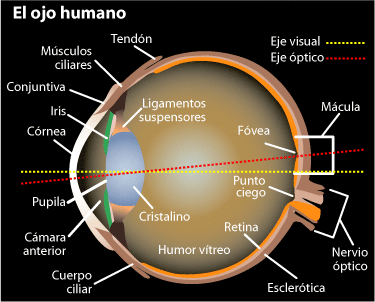 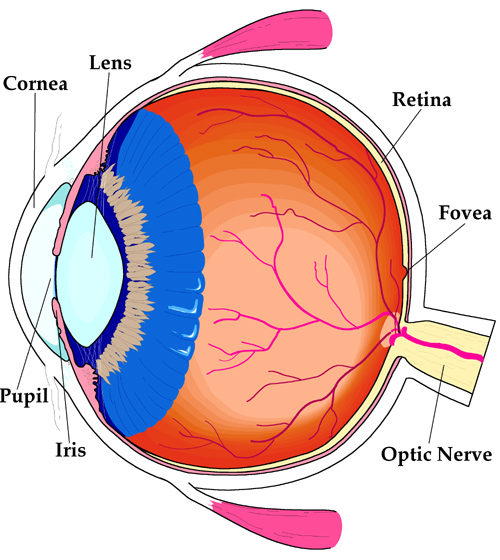 Elementos que participan en la formación de la imagen
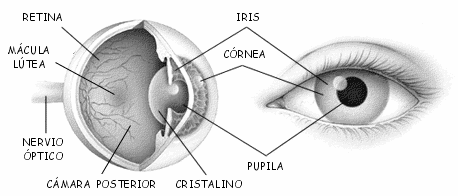 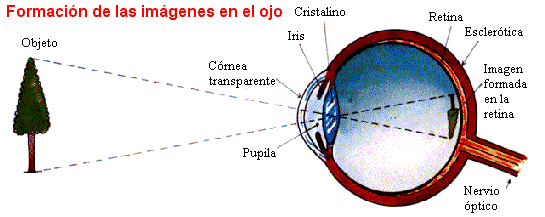 El color del iris, es el color de los ojos
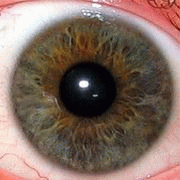 Proceso de visión
La luz pasa por la pupila, llega a los conos y bastones de la retina. En la retina la luz causa una reacción química.
El nervio óptico conecta a los ojos con el cerebro. Entiende la reacción química y lleva un mensaje al cerebro.
1
103
106
109
1012
1015
1018
1021
λ(m)
10-16
105
102
10-1
10-4
10-7
10-10
10-13
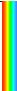 Microondas
Radio
IR
UV
RX
Rγ
f(kHz)
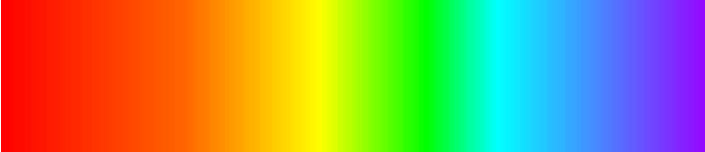 λ(nm)
700
500
400
600
Retina (sensores)
Conos (visión en color)
Rojos 
Verdes
Azules
Bastones (bajas intensidades).
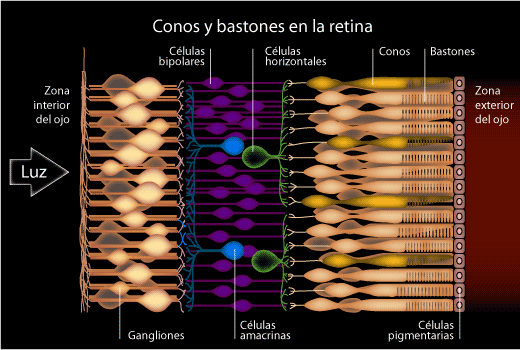 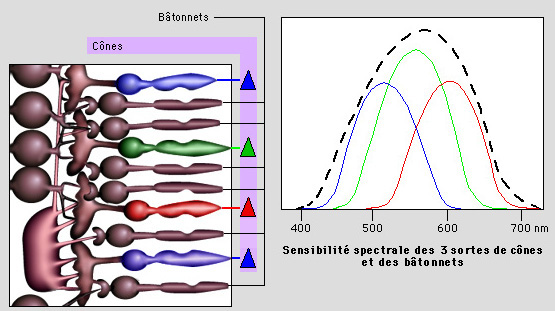 Un tipo de receptor (un filtro, un cono)
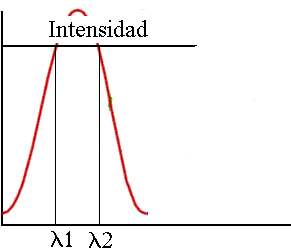 Dos tipos de receptores (sin superponerse)
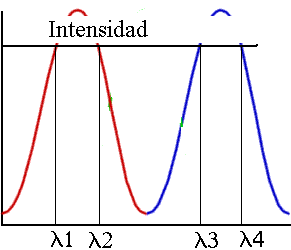 Dos receptores (superpuestos)
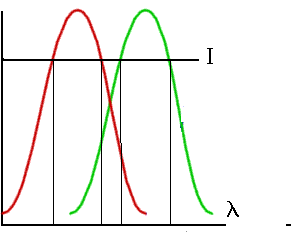 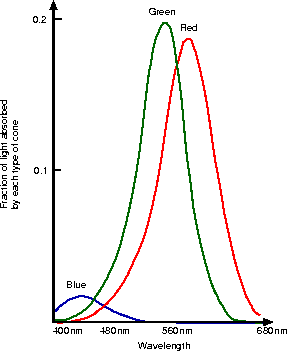 Respuesta de los conos
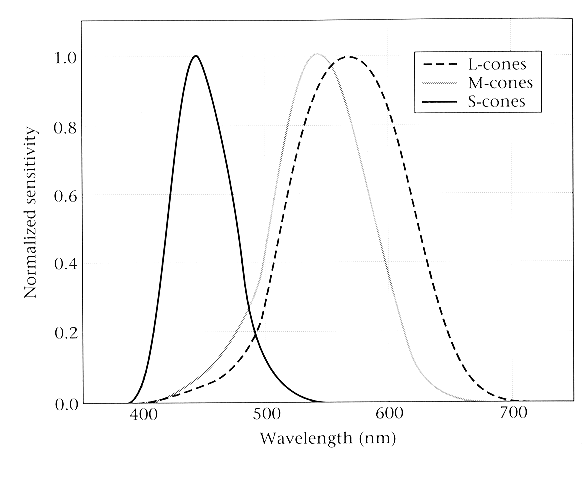 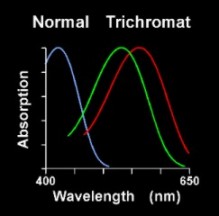 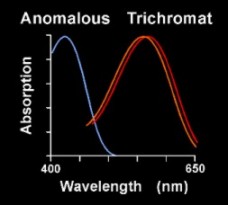 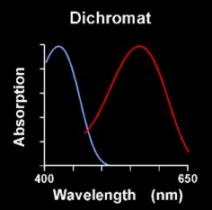 Sistema aditivo de color RGB
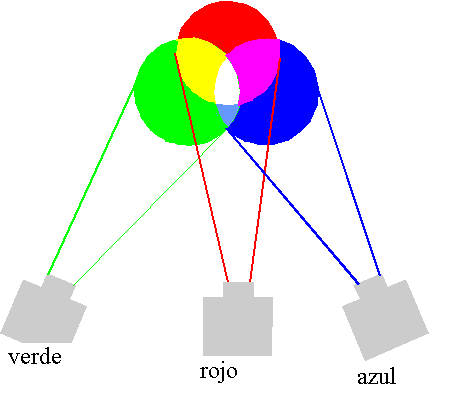 Sistema substractivo de color (YMCKimpresión)
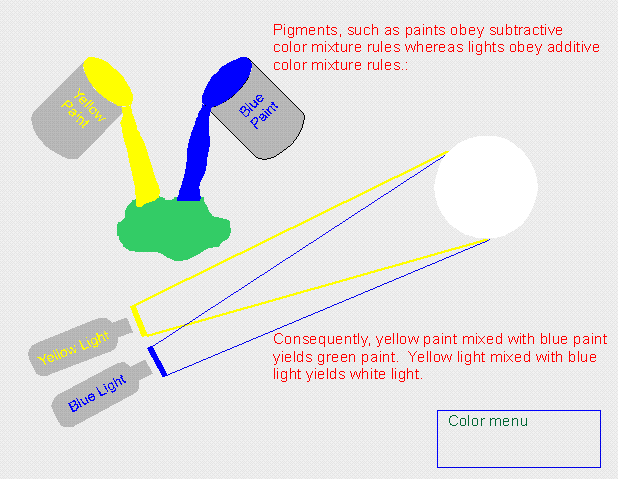 ¿Aditivo o substractivo?
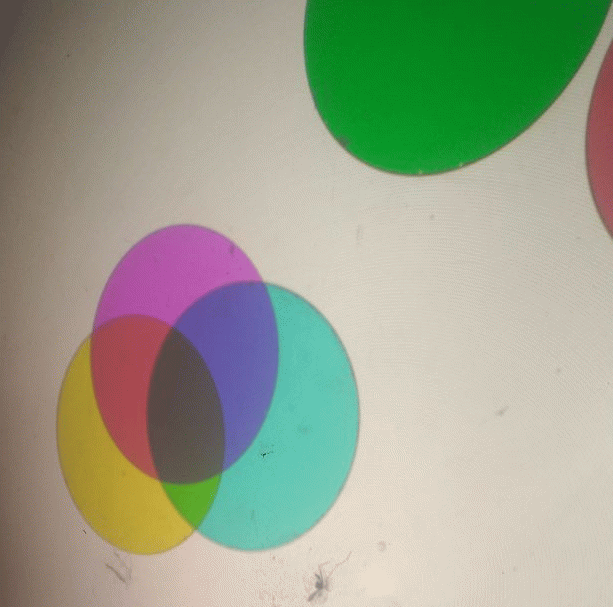 Preguntas para pensar
¿Porqué al superponer los filtros sobre el proyector el color se pierde?, por ejemplo filtro rojo, sobre filtro verde.
¿qué  modelo explica este suceso?
¿Qué sucede cuando se superponen dos haces de luz? Por ejemplo rojo con verde
¿¿De que forma lo explico?
Varios
Enviar email a: jjbaezr@inaoep.mx

Visitar 192.100.172.100/~jjbaezr

http://www-optica.inaoep.mx/~jjbaezr/

Formar un grupo de WhatssApp.
Tareas (escrito a mano con buena letra)

¿Qué es la luz?
Descripción del Ojo.
Investigar como funcionan los bastones (reacciones químicas que se realizan etc)
Breve descripción de los padecimientos en la visión
En equipo conseguir tintas de impresora para construir un sistema de color substractivo (ver diapositiva anterior).